BEFORE WE START
Talk to your neighbors:
What is your least favorite root vegetable?
Maps
Music: Hunter/Miya’s Playlist
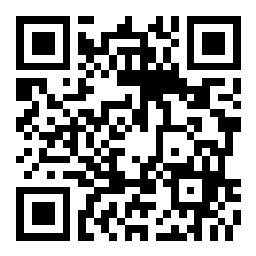 (Review) Choosing a Data Structure: Tradeoffs
You got a bit of practice with this in your quiz sections on Tuesday! 
Solving the same problem with an ArrayList, a Stack, and a Queue

Things to consider:
Functionality
If you need duplicates or indexing, Sets are not for you! 
Efficiency
Different data structures are “good at” different things!
Lecture Outline
Map Review
Debrief PCM: Count Words
Practice: Combine Rosters
Practice: mostFrequentStart
(PCM) Map ADT
Data structure to map keys to values
Keys can be any* type; Keys are unique 
Values can be any type 
Example: Mapping nucleotides to counts!
Operations
put(key, value): Associate key to value
Overwrites duplicate keys
get(key): Get value for key
remove(key): Remove key/value pair


Same as Python’s dict
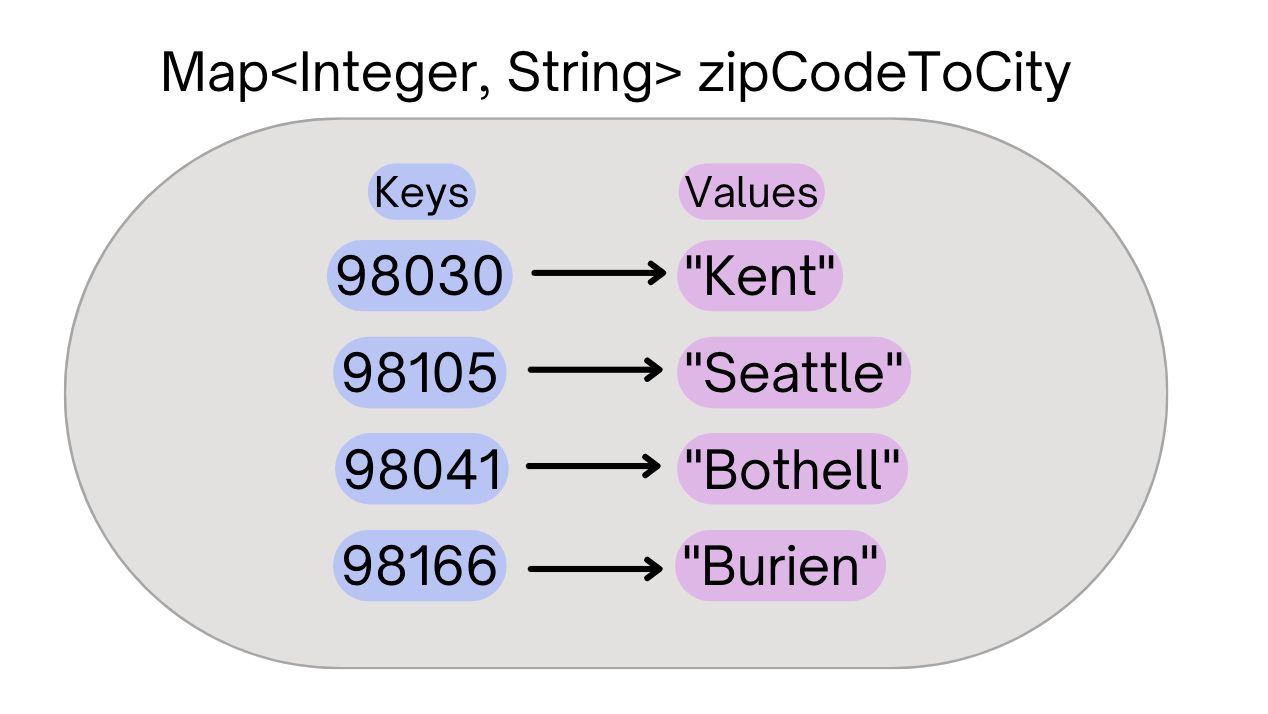 (PCM) Programming with Maps
Interface: Map
Implementations: TreeMap, HashMap
// Making a MapMap<String, String> favArtistToSong = new TreeMap<>();// adding elements to the above MapfavArtistToSong.put("Steve Lacy", "Dark Red");favArtistToSong.put("The Cranberries", "Linger");favArtistToSong.put("Umi", "Bet");// Getting a value for a keyString song = favArtistToSong.get("Umi");System.out.println(song);
(PCM) Programming with Maps
(PCM) Map Implementations
Our first data structures with marked differences in how their implementations behave
One Map ADT / Interface
Two Map implementations
TreeMap – Pretty fast, sorted keys
HashMap – Extremely fast, unsorted keys
Map<String, Integer> map1 = new TreeMap<>();Map<String, Integer> map2 = new HashMap<>();
...